Iatrogenic Esophageal Perforation
Stephanie Worrell, M.D. 
University of Arizona
Background
50yoM presents to the ED with chest pain. The day prior had an endoscopy done for symptoms of dysphagia.  The endoscopy was significant for a mid esophageal stricture which was easily dilated to 20mm per the report. Biopsies were also don’t at the time of endoscopy and were negative for cancer. 

PMH: HTN, CAD, GERD
PSH: none
Meds: Aspirin, Atorvastatin, Metoprolol, Omeprazole 
Former smoker, occasional alcohol 
Physical Exam:
HR 97 BP 165/86 RR 20 O2 sat 96% on RA
Heart RRR, Lungs CTA bilaterally
Abdomen soft NTND
Crepitus in the anterior chest and neck
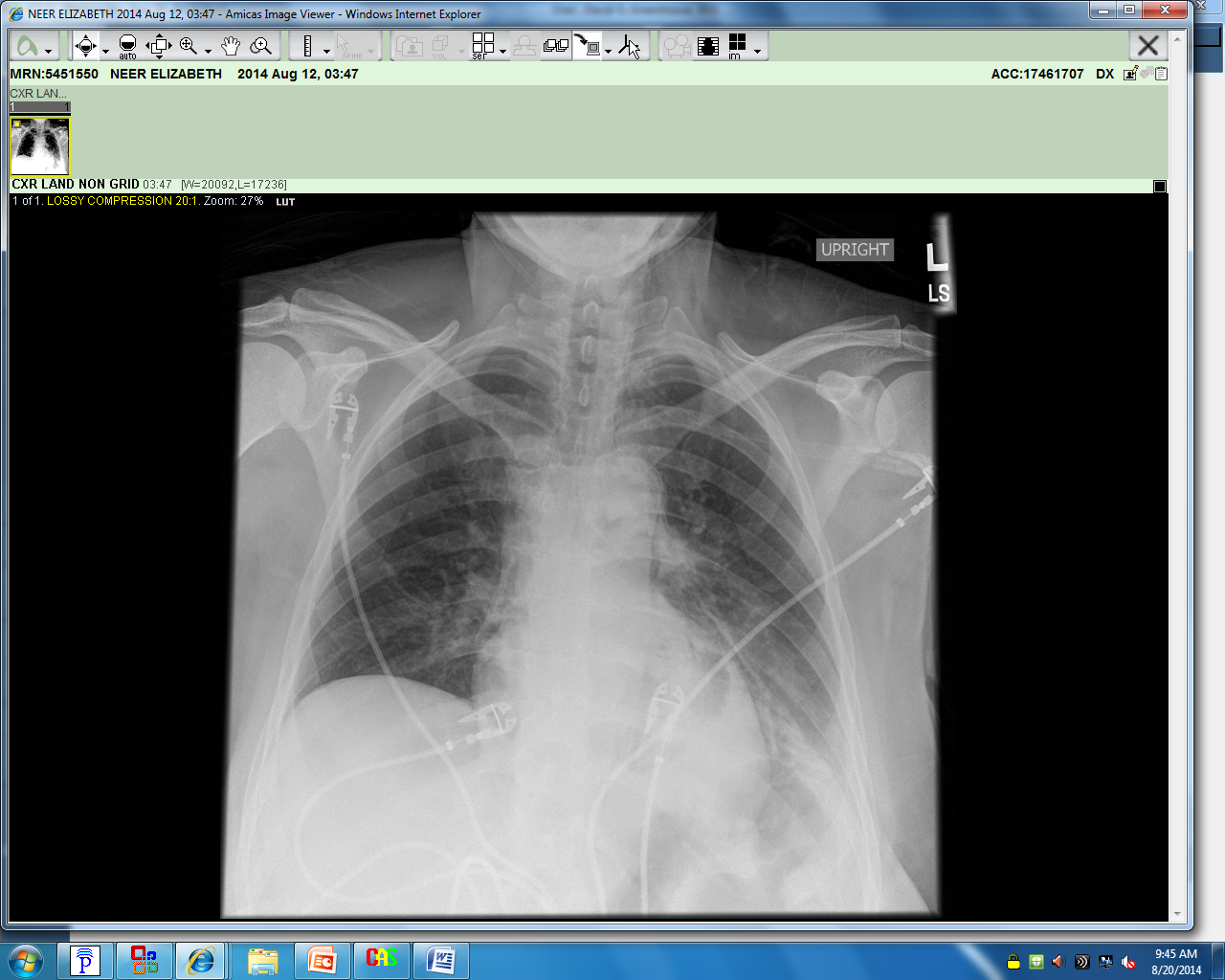 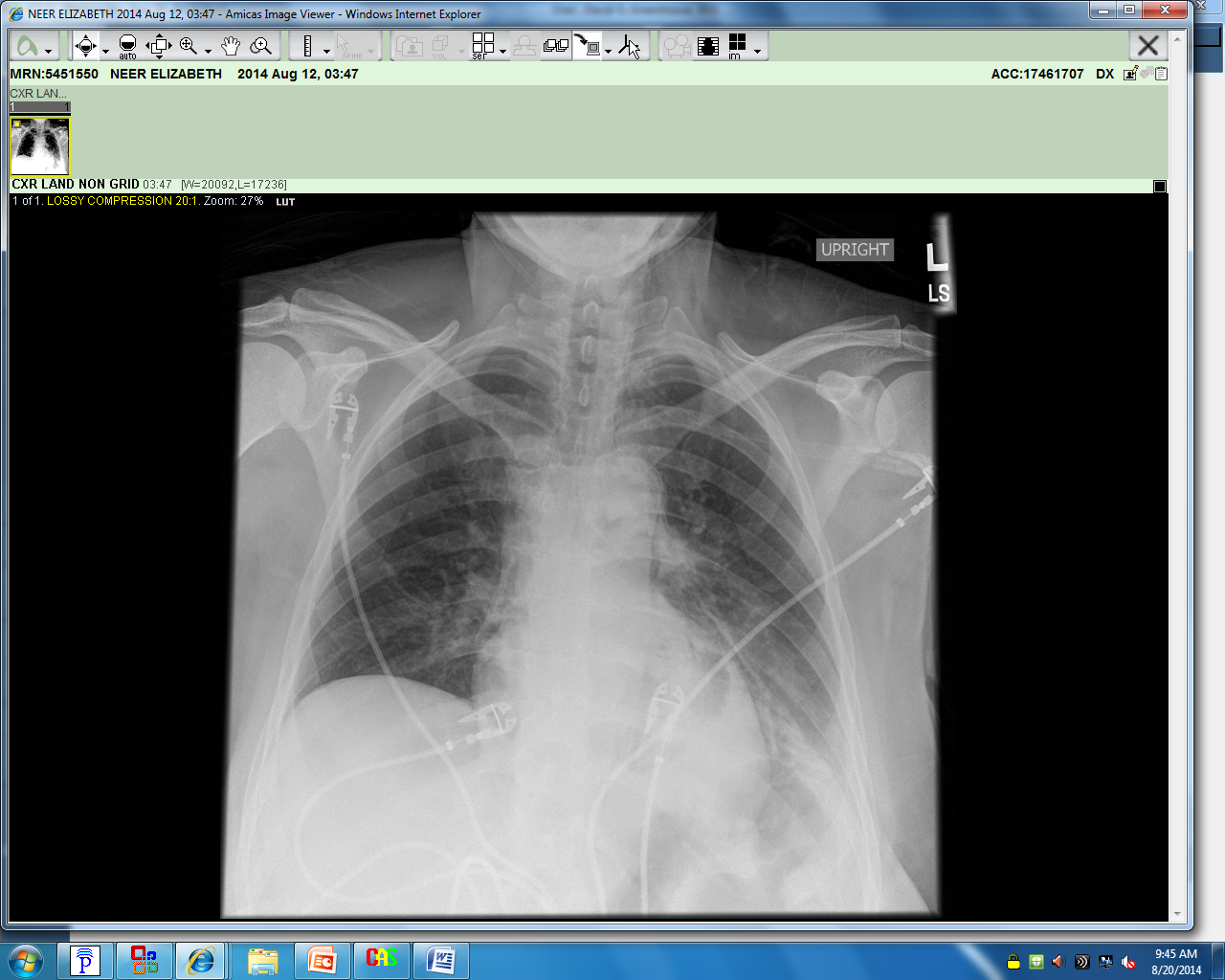 Pneumomediastinum
Discussion points
What are the risks of iatrogenic perforation?
How commonly does it occur?
Iatrogenic Esophageal Perforation
Perforation rate for benign strictures: ~0.1%
Perforation rate for achalasia dilation: 4-5%
Risk Factors
A malignant stricture
Severe esophagitis
Prior radiation therapy
A history of caustic ingestion
Complex (tortuous) or long strictures
Presence of esophageal diverticula
Inexperienced operator
A large hiatal hernia
Use of high inflation pressures with balloon dilation (achalasia balloons 30-40mm)
A history of previous esophageal perforation
A history of prior esophageal surgery
Prior Botox injection
Etiology of Esophageal Perforation
More than half of esophageal perforations in adults are iatrogenic, most commonly from complex upper endoscopy 
Following iatrogenic etiology: 
Boerhave’s syndrome (15%)
foreign body obstruction (12%)
trauma (9%), intraoperative injury (2%)
malignancy (1%)
Other less common etiologies include caustic ingestion, pneumatic injury, peptic ulceration, Crohn’s disease, and eosinophilic esophagitis
Discussion points
What additional evaluation is indicated?
What is the role of esophagography?  
What are the advantages/disadvantages of water-soluble contrast vs. thin barium?
What are the advantages/disadvantages of CT?
What are the risks and benefits of esophagoscopy?
CT scan
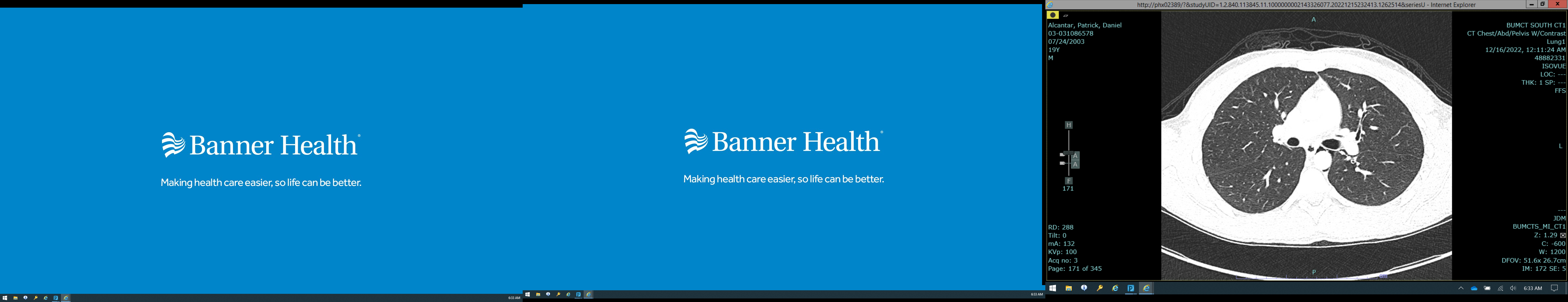 Management of contained esophageal perforations
NPO/IVF
Broad-spectrum antibiotics
+/- enteral access
Start diet slowly
Liquids x2 wks
Soft diet, slowly advance to regular
Management of uncontained esophageal perforations
Drain the mediastinum
VATs vs thoracotomy
Close the hole versus divert the esophagus
2 layer closure with muscle flap
Stent
Endovac
Feeding access
Case
Patient made NPO and obtained esophagram
Esophagram negative for leak
Started on clears and sent him with oral antibiotics
Clinical Care Points
Esophageal perforation is a rare but severe disease process that requires prompt diagnosis and treatment.
Initial management includes resuscitation, broad spectrum antibiotics, consideration of antifungal therapy, controlling the perforation, restoring luminal integrity, and debriding all extraluminal contamination.
Surgical intervention has historically been the mainstay of treatment, however a shift towards endoscopic treatment exists, despite no randomized clinical trials comparing patient outcomes.
Self-expanding metal stents and endoscopic vacuum therapy have been widely described across a diverse patient population and appear to be safe and effective as a treatment strategy, in the proper clinical setting.